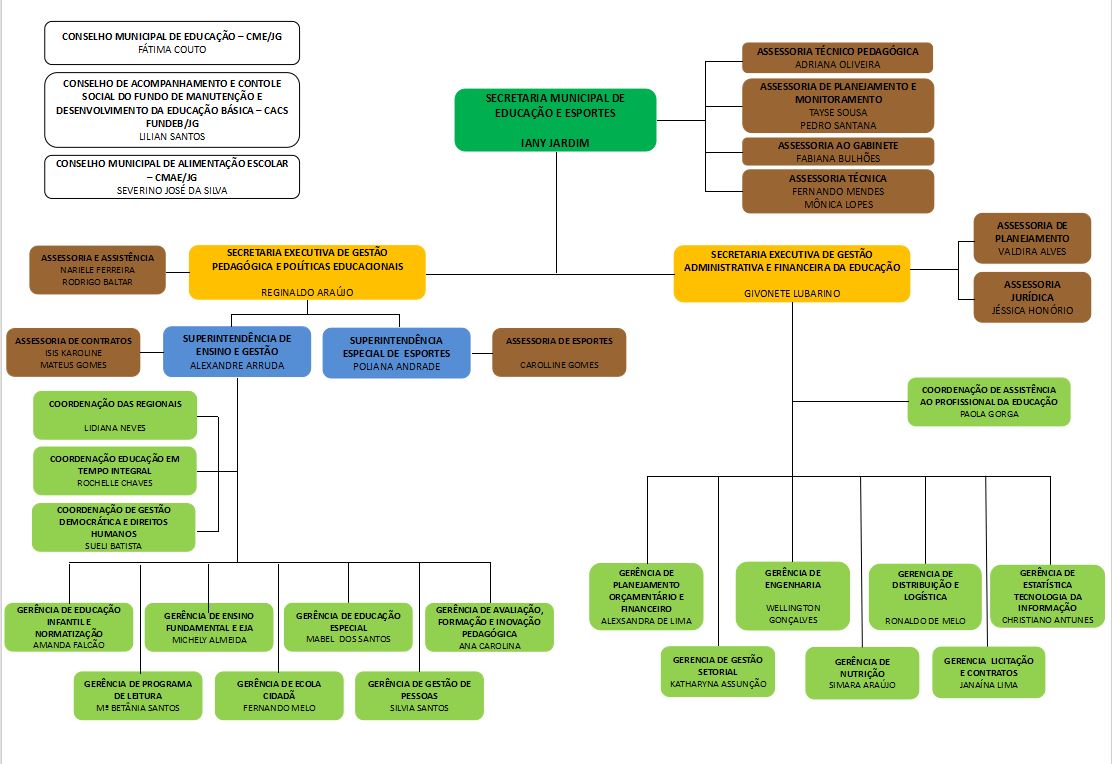 Assesoria Jurídica
Assessor Jurídico
Subcontrolador
Carlos MontarroyosCDG-3
Horácio MeloCAA-5